На охоте
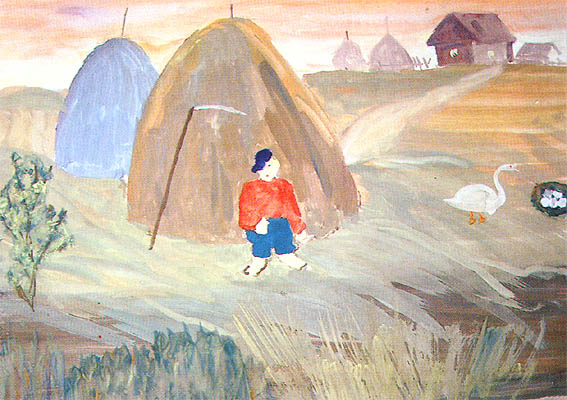 Герб рода Тургеневых
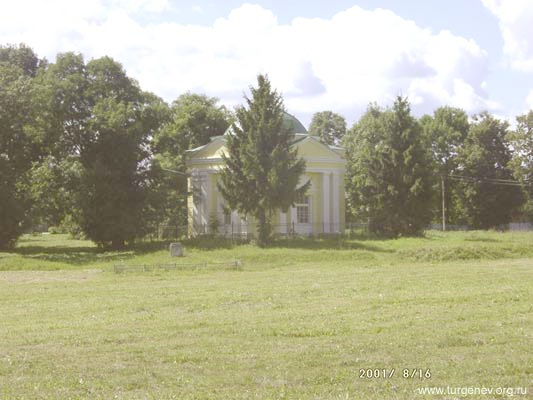 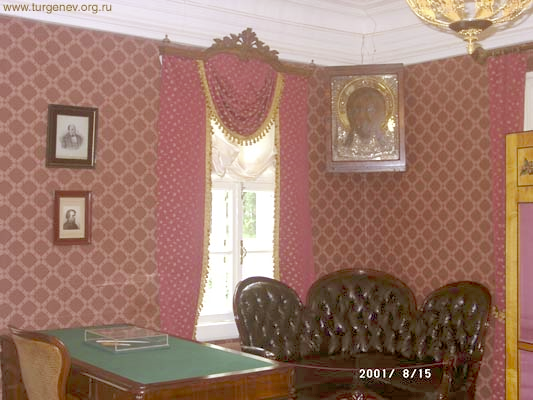